AMERICANS WITH DISABILITIES
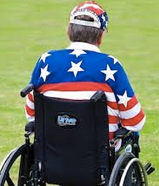 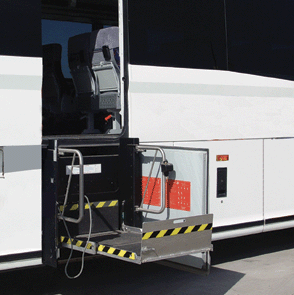 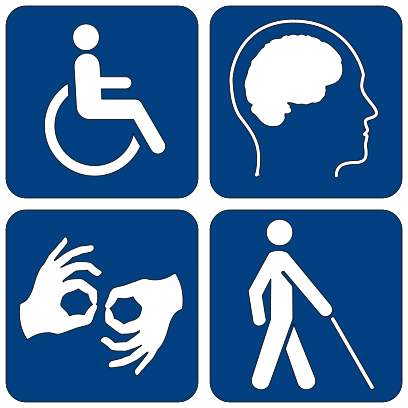 Americans with Disabilities:  Lesson 1
Americans with Disabilities Act & Motorcoach Operations
[Speaker Notes: The Americans with Disabilities Act of 1990 (ADA) was passed to ensure equitable treatment and opportunity for persons with disabilities.  The ADA is a civil rights law that prohibits discrimination based on disability. It affords similar protections against discrimination to Americans with disabilities as the Civil Rights Act of 1964, which made discrimination based on race, religion, sex, national origin, and other characteristics illegal.  The ADA Amendments Act of 2008 (ADAAA) and subsequent amendments clarified and extended the original act’s protections.
 
Included in the ADA and subsequent amendments are provisions specific to public and private transportation.  Requirements pertaining to facilities, vehicles, and provision of service are included to ensure accessibility to transportation by those with disabilities.  Sections pertaining to public and private transportation, and specific sections pertaining to over-the-road buses are applicable to motorcoaches and include requirements for education on the Act itself.  This lesson will provide the background necessary to understand the ADA requirements pertaining to a motorcoach driver]
Americans with Disabilities Act (ADA)
Original ADA legislation – July, 1990
Protection against discrimination in employment, public services, and public accommodations
Includes specific transportation provisions for motorcoach transportation providers and training requirements for motorcoach operators
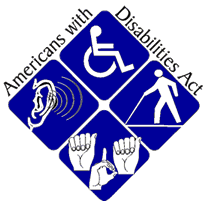 [Speaker Notes: The Americans with Disabilities Act was signed into law in 1990 to protect Americans with disabilities from discrimination in a variety of areas including employment, public accommodations, and public services, including transportation.
 
In addition to public transit, provisions addressed accessible private transportation in specific situations.  While many typically think of mobility-based disabilities, the law protects a much wider range of disabilities.  Compliance with the regulations requires motorcoach operations – both companies and their drivers - to have basic knowledge of the law’s requirements and proper training to accomplish them.]
Key Definitions
Disability: physical or mental impairment that substantially limits one or more major life activities
Substantially limits: not defined
Major life activities: functions such as caring for one's self, performing manual tasks, walking, seeing, hearing, speaking, breathing, learning, and work
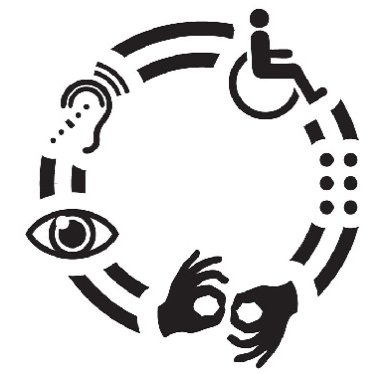 [Speaker Notes: There are several key definitions in the regulation that a driver should know, including the definition of disability itself.  A frequent question of drivers is, “What is considered a disability?”  The ADA defines a disability as, “a physical or mental impairment that substantially limits one or more major life activities.”  While ‘substantially limits’ is not defined, major life activities include specified functions such as caring for one’s self, performing manual tasks, walking, seeing, breathing, learning and working.]
Protected Disabilities
Common disabilities protected include…
Mobility
Visual 
Hearing 
Speech 
Cognitive/Developmental
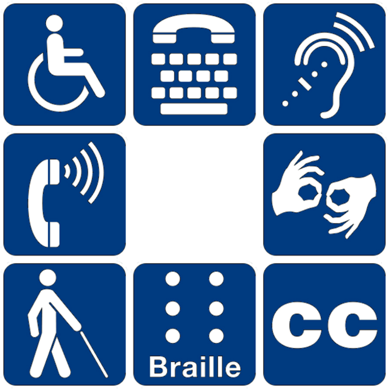 [Speaker Notes: While the regulatory definition leaves open a wide variety of possibilities for what could be considered a disability, there are disabilities that are more common than others and thus specifically mentioned.  These include mobility-related impairments, impairments concerning vision, hearing and speech, and cognitive/mental impairment.  Some disabilities may be readily observable or recognizable, though there are others that you would not be aware of unless alerted.]
More Key Definitions
Service animal: any guide dog, signal dog, or other animal individually trained to work or perform tasks for an individual with a disability
Wheelchair: mobility aid belonging to any class of three- or more- wheeled devices, usable indoors, designed or modified for and used by individuals with mobility impairments, whether operated manually or powered
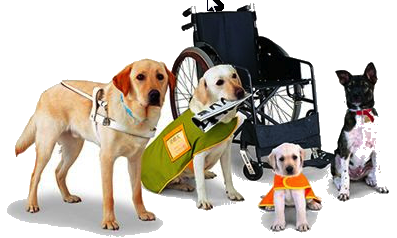 [Speaker Notes: Persons with disabilities are sometimes aided by a service animal, which raises another definition of interest.  The regulations define a service animal as, “any guide dog, signal dog, or other animal individually trained to work or perform tasks for an individual with a disability.”  Some people tend to think of dogs as the only service animal and, while it’s true that dogs certainly are the most common type of service animal, this definition tells us that other animals can provide assistive service to persons with disabilities.  
 
The term ‘wheelchair’ is still used interchangeably with other terminology to describe certain types of mobility aids.  Specifically, wheelchair, as it is used in the regulations, is defined as any three- or more wheeled device usable indoors by an individual with a mobility disability.  Common terms include wheelchair, scooter and power chair.  Sizes of wheelchairs are no longer specifically addressed in the law except in the context of wheelchair weight as it relates to lift capabilities and other legitimate safety concerns.]
More Key Definitions
Fixed Route – publicly available transportation where vehicle is operated along a prescribed route according to a fixed schedule and available to the public (e.g., inter-city route)
Demand-Responsive – transportation other than fixed-route (e.g., charter/tour) 
Small/Large Company: 
	classification based 
	on company 
     	transportation
     	revenue
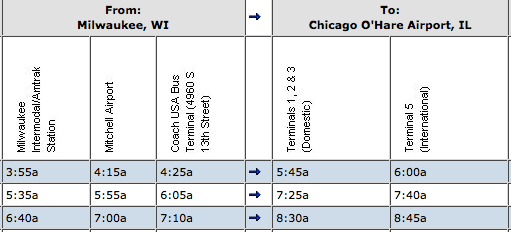 [Speaker Notes: Other key terms in understanding your responsibilities under the ADA include definitions related to the type of transportation service being provided and the size of the company providing the service.  Under the ADA, transportation is differentiated into two categories:  fixed route and demand-responsive.  Fixed route transportation is publicly available service where a vehicle is operated along a prescribed route according to a fixed schedule; a good example of a motorcoach providing fixed route service is an intercity route (Greyhound, Megabus) or scheduled airport service.  Demand responsive transportation is categorized as any transportation other than fixed route.  This transportation is generally private in nature; good examples being a multi-day tour or group chartered trip/transportation.
 
In conjunction with these two types of transportation, the size of the company providing the transportation dictates its responsibilities with regard to accessible transportation.  Under the ADA, transportation companies are categorized as either ‘small’ or ‘large’ depending upon a measure of their overall transportation revenue.  In general, large companies must provide accessible transportation on all fixed routes, while small companies may require a 48-hour advance notice for accessible transportation.

There are some exceptions to these rules for small companies when they are providing service on behalf of a company required to always provide accessible service, and additionally, the law states that, for any type of trip/transportation, any size company must provide accessible service if possible, even if an accessible request is received less than 48 hours prior to transportation.]
Service Request Forms
Documentation required for 48 hour advance service requests
11 specific items of information to collect
Items 1 - 9 completed at time of request
Items 10 & 11 completed on day of trip 
(requires driver assistance)
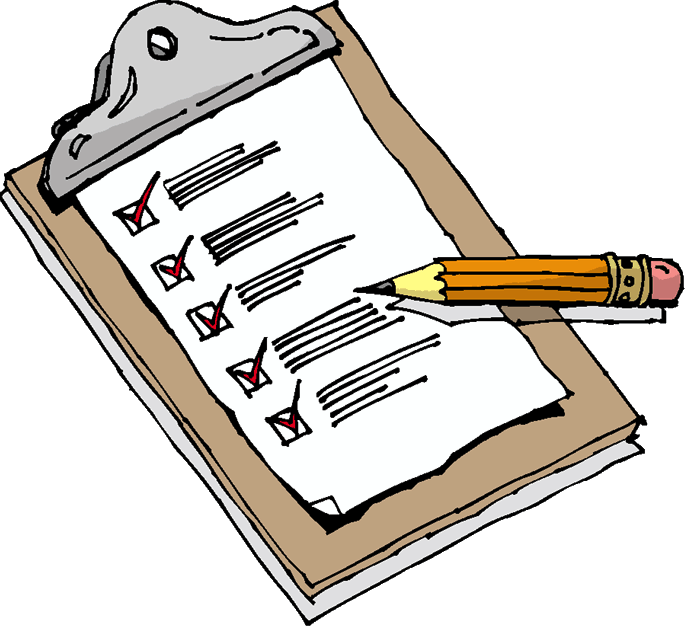 [Speaker Notes: Motorcoach companies are required to track the number of accessible vehicle requests they receive.  Motorcoach companies must complete specific documentation for transportation where advance request/notice is required for accessible service.  A “service request form” contains 11 specific items of information that must be collected.  The majority of this information is collected at the time of the initial request, though there are two items that must be completed on the day of the trip.  
 
Most companies will simply ask the driver the required information and complete the form themselves, though there may be some instances when the driver may be asked to complete the form and return it to dispatch/management.  The two items required to be completed the day of the requested trip are: 
 
Was accessible bus or equivalent service provided for trip(s)? 

If NO (answered above), was there a basis recognized by the USDOT   
     regulations for not providing an accessible bus or equivalent service, as 
     applicable, for the trip(s)? 
 
The first question is self-explanatory, and, absent some unusual exception, should be answered ‘yes’.  If accessible service was not provided, a determination must be made as to whether there was an acceptable reason per USDOT guidelines.]
Denial of Service
Non-ambulatory (not able to walk about) - only permissible if:
Advance notice not provided (when required)
Accommodation would displace scheduled or on-board passengers
Mobility aid too large or heavy to be safely accommodated on lift platform
Not permitted for “nuisances” 
Inconvenience to other passengers is not a reason for denying transport
Exception: direct threat/unruly passenger
[Speaker Notes: There are limited exceptions in the ADA regulation that would permit denial of accessible service to a person with a disability.  Most of these exceptions are applicable to non-ambulatory passengers – those who are not able to walk about and thus require use of a lift or ramp equipped motorcoach.  The same exceptions could also be applicable to ambulatory passengers who cannot otherwise navigate stairwells and desire to utilize a lift or ramp in boarding and alighting.  Permitted exceptions to not providing accessible service are:
 
Sufficient advance notice (at least 48 hours) not provided when required.

Accommodation of the non-ambulatory passenger would require displacement of other passengers who have existing reservations.

Accommodation of the non-ambulatory passenger would require displacement of other passengers on-board.

The mobility chair or device cannot be accommodated safely on the lift platform due to its size or weight (combined weight of chair and passenger exceeds lift capacity rating).
 
Out of the scenarios above, the company would likely know scenario #2 without driver involvement, as this situation would generally occur on organized charters/tours where reservations are required and passenger counts are known in advance.  As a driver, you are most likely to experience a situation where an accessible vehicle is desired and an accessible request was required and not made.  In this instance, you would be unable to board the passenger because you do not have an accessible motorcoach.  Another occasion where denial of service may be necessary is when accommodation of a non-ambulatory passenger and their mobility aid would displace those passengers already on board a fixed-route service.  For example: if there were only two seats remaining on the bus, and boarding and securement of the mobility-impaired passenger would require more than the two available seating positions (because seating capacity would decrease to accommodate mobility aid securement), then denial of service would be permitted.  If there are enough seats on board, and accommodation would simply require moving existing seated passengers to another open seat, then you must ask the passengers to move and accommodate the mobility-impaired passenger.
 
Denial of service is NOT permitted for so-called nuisance situations/inconvenience to other passengers.  For instance, a passenger allergic to dogs does not permit refusal of service to a disabled person with a service dog.  Other nuisance examples include passengers with disabilities who may have hygiene issues or may display characteristics that other passengers may find annoying or unsettling.  The only exception to the nuisance rule would be a passenger with a disability who was considered a direct threat or who is otherwise unexplainably unruly.  In this instance, if you would have denied transportation to any passenger exhibiting the same characteristics, then denial of service is permissible.
 
A good rule of thumb - if you encounter any situation where denial of service is, or may be, necessary you should contact dispatch for additional instruction.]
Service Animals
Any animal individually trained to perform tasks for a person with a disability
Must permit person with disability to travel with service animal
Service animals do not require documentation, certification or special vests
If the disability is not obvious, may ask what task the animal has been trained to perform but may not ask that the animal demonstrate the task
May NOT ask about the person’s disability
[Speaker Notes: Service animals perform some of the functions and tasks that the individual with a disability cannot perform for him or herself. Service animals who accompany and perform tasks for persons with disabilities must also be accommodated/ transported. Guide dogs are one type of service animal, used by some individuals who are blind. While this is the type of service animal with which most people are familiar, there are other types of service animals that assist persons with other kinds of disabilities in their day-to-day activities. Some examples include :
 
Alerting persons with hearing impairments to sounds. 
Pulling wheelchairs or carrying and picking up things for persons with mobility impairments. 
Assisting persons with mobility impairments with balance. 

However, comfort/emotional support animals are not defined as service animals by the ADA.  
 
While dogs are the most common type of service animal, there may be other permissible animals - namely any animal that is individually trained to perform a task for the person with the disability.  
Some, but not all, service animals wear special collars and harnesses. Some, but not all, are licensed or certified and have identification papers. However, documentation is not required as a condition for providing transportation to an individual accompanied by a service animal.  Although a number of states have programs to certify service animals, you may not insist on proof of state certification before permitting the service animal to accompany the person with a disability.  
 
A service animal is not a pet. If you are not certain that an animal is a service animal, you may ask the person who has the animal if it is a service animal that is required because of a disability and what it has been trained to do, but you may not require the person to disclose their disability and you may not require to have the animal perform a specific task.  Defer to company policy on how to handle situations involving a pet who you suspect is being presented as a service animal.  

As with unruly passengers, you may exclude any animal, including a service animal, from your motorcoach when that animal's behavior poses a direct threat to the health or safety of others. For example, any service animal that displays vicious behavior towards other passengers may be excluded. However, if a service animal is excluded for an allowable reason, service must still be offered to the person should they wish to continue without the animal present.]
Lift & Securement
Must permit any mobility-impaired individual to use lift or ramp to enter the vehicle if requested
May require mobility aid for non-ambulatory passenger to be secured at designated securement locations
Cannot deny transportation because mobility aid cannot be secured (to satisfaction or lack securement devices)
–  Should strongly recommend transfer to seat for safe transport, but cannot require
[Speaker Notes: Non-ambulatory passengers are usually assisted by a wheelchair, power wheelchair, or scooter-type mobility aid.  A wheelchair lift or ramp will be necessary to board these passengers onto the motorcoach.  However, remember that even mobility-impaired passengers without wheelchair-type mobility aids can request to use the lift or ramp to enter and leave the motorcoach.  
 
After on board, it is important for the safety of all passengers to properly secure mobility aids during transport.  Mobility aids for ambulatory passengers, such as canes, crutches, and walkers should be stored clear of the aisle way and in luggage bays when necessary – just remember to retrieve these items for the passenger at each stop.  Mobility aids for non-ambulatory passengers must be secured using the available tie-down system on the motorcoach.  
If for some reason you are unable to secure a mobility device, you must still transport the person.  However, if this occurs, you should recommend a transfer to a seat for safety purposes.  Though a transfer cannot be required as a condition of transportation, it should be strongly recommended for the safety of the passenger.  If a non-ambulatory passenger does agree to transfer to a seat, you should provide assistance with the transfer (reviewed in Lesson 3).]
Lift & System Inspection
Must have a system of regular and frequent maintenance checks (maintenance and driver).  If a lift becomes inoperable, the driver must report it (VIR).
System check by drivers during pre-trip inspection:
Cycle lift/ramp to ensure proper operation
Check for presence/operation of necessary securement system components
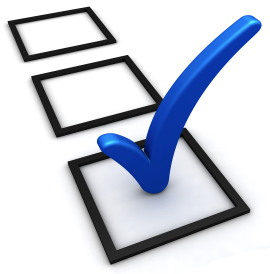 [Speaker Notes: Drivers operating vehicles to comply with ADA accessibility regulations must include the lift and system inspection into their vehicle inspection routine.  However, it’s a good practice to inspect the system at all times – even if you do not anticipate using it during your trip.  The system inspection should include a complete cycling of the lift or ramp, and an inspection of the wheelchair securement devices and areas, including: securement straps and occupant restraint belts, anchors and retracting/ratchet devices, cleanliness of anchor floor tracks, and proper operation of fold away seating.  Ensure that all straps & belts are free of rips and frays, that the anchors secure into the floor tracks, and that the retracting/ratcheting functions on the anchors work properly.  Verification of any related equipment, such as belt cutters, should also be incorporated into this inspection process.  
 
Drivers should report system malfunctions or deficiencies on their vehicle inspection report so that the company can repair the system in a timely manner.  If a defect or deficiency is discovered during a pre-trip inspection and you know that accessibility is required for the imminent trip, you should report the defect to dispatch prior to leaving so that appropriate steps can be taken to ensure accessible transportation availability.]
Special Considerations: Rest Stops
For express trips > 3 hours:
Operator must make good faith effort to accommodate unscheduled stop for disabled passenger
Make sure stop has accessible accommodations
Do not have to accommodate if stop would add substantial amount of time
“Substantial” not defined; must be able to rationally explain if do not
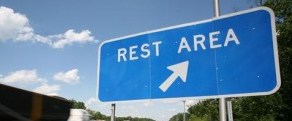 [Speaker Notes: Whenever a driver has a known passenger with disabilities on-board, he/she must consider the trip itinerary and possible addition of additional rests stops.  If the current itinerary includes drive times in excess of three hours that do not have any scheduled stops, the driver must make an effort to accommodate unscheduled stops for the passenger with a disability.  In trips of this nature, you should ask the passenger with the disability if they require an unscheduled stop and plan accordingly.  In accommodating an unscheduled stop for a passenger with a disability, best efforts should be made to ensure that the stop you intend on using has accessible facilities.  Potential stops (if necessary) can be researched and planned ahead if it is known that this situation will arise; for qualifying trips when this occurs without prior knowledge, communication with dispatch (if available) can be beneficial in locating an accessible rest stop.]
Special Considerations:Stop Announcements
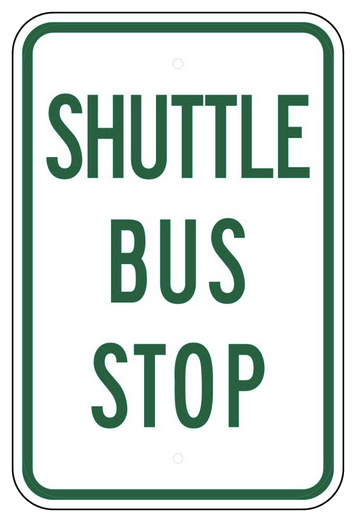 Stop Announcements (Fixed Route only)
Must announce transfer points and major destination points to permit individuals to be oriented to their location
All scheduled stops must be announced
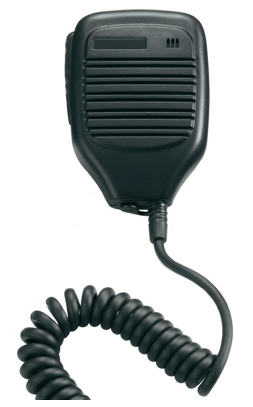 [Speaker Notes: ADA regulations also require that “stop announcements” are provided to allow persons with disabilities to orient themselves relative to the coach’s location if necessary.  For almost all charter and line run operations, this is a standard practice. However, this practice also applies to shuttle operations, where stop announcements are less common. For instance, when shuttling between a convention center and hotels, each hotel stop should be announced.  Passengers with disabilities often request this assistance anyway. However, drivers should remember that there might be unknown passengers with disabilities on board who would benefit from these announcements.  For known hearing-impaired passengers, you may wish to determine which stop is desired (if applicable), so that you may provide visual or other cues to assist them in determining when the stop is reached.]
Americans with Disabilities: Lesson 2
Serving and Communicating with Persons with Disabilities
[Speaker Notes: Passengers with disabilities often used to be referred to as “special needs” passengers, though this terminology is no longer considered appropriate.  This terminology recognized that these individuals may have unique needs different from other passengers.  What is not readily apparent is that motorcoach drivers must contain a specific skill set in order to assist passengers with disabilities if necessary.

A driver’s ability to communicate effectively with passengers is essential, since communication with your passengers is important and is often the basis of their overall impressions of their trip and the motorcoach company.   Your ability to communicate with passengers with disabilities is just as important, though it can be much more difficult.

Understanding specific disabilities and the skills necessary to interact effectively with passengers with those disabilities is critical to serving these passengers with dignity and providing equivalent transportation services to them.]
Disability Facts
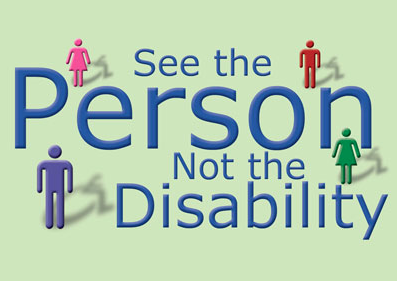 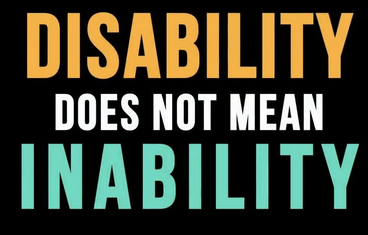 Persons with disabilities often view their disability as simply an inconvenience
They often can - and many times prefer – to perform tasks themselves; when they require some assistance, they generally prefer to only be aided to the extent necessary
[Speaker Notes: A disability is an inconvenience. People with disabilities carry on their lives just like anyone else. Each person has an individual personality and, as such, each may deal with his or her disability differently.
 
A disability does not always present a limitation; rather it often only means that a person with a disability will occasionally ask for help — as we all do now and again. But common courtesy and good sense dictate when and where help is needed. Asking the person if you can be of assistance, followed up by asking how (if your offer is accepted), is always appropriate.  Most persons with a disability prefer to perform as many tasks on their own as possible.]
Disability Facts
Prefer to lead as normal a life as possible, but usually treated differently by the general population
People misunderstand how to act around, and communicate with, persons with disabilities
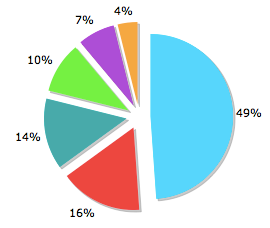 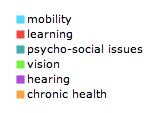 [Speaker Notes: Approximately one in ten persons in the US have some type of disability.  Often times, the biggest difference they perceive between them and other persons without disabilities is not the disability itself, but instead how the general population treats them.  The more obvious and severe a disability, the more prone to abuse and neglect a person is by the general population. 
 
In many cases, disparate treatment for those with disabilities exists not intentionally, but rather as a result of misunderstandings of how to effectively communicate with and assist the person with the disability.  Because of this, sensitivity training is mandated by the ADA rules for transportation providers.]
Being Sensitive
Use the term “disability” rather than “handicap” 
Emphasize the person rather than the disability 
Example: person with a hearing disability vs. deaf person
Emphasize abilities
Talk directly to the person with the disability 
Think about the best way to communicate with a person based on their disability
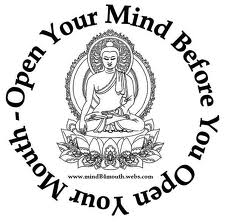 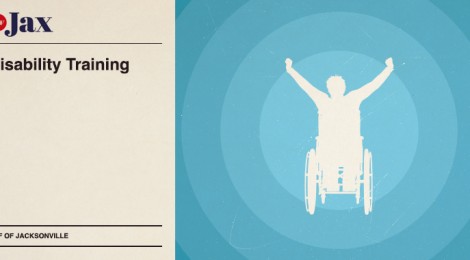 [Speaker Notes: In the past, “Handicap” was a term that was frequently used to describe persons with disabilities. However, this terminology often carries a negative connotation and should be avoided.  When interacting, remember to emphasize the positives – the person themselves being the most important aspect of their being, and their disability just a side note.  Discuss what they can do rather than what they can’t do, and remember that a disability is a physical restraint and not a disease.]
Specific Disabilities
Mobility 
Visual
Hearing
Physical and Cognitive/Developmental
Epilepsy
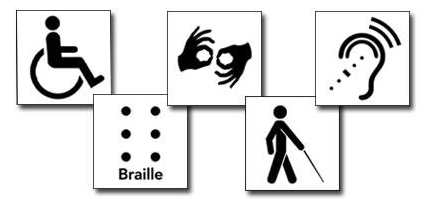 [Speaker Notes: Let’s review some specific disabilities in more detail.  This list highlights some of the more common disabilities you may come to experience while driving a motorcoach.  They include mobility–related disabilities, visual and hearing disabilities, physical and cognitive developmental disabilities, and those with epilepsy.  Some of these disabilities may not be readily observable, but other passengers or your dispatch may inform you that specific passengers have a disability.  Additionally, keep in mind that a person may suffer from multiple disabilities.  Proper understanding of these common disabilities and the best ways to communicate with and assist persons affected by them are key to successful interactions.]
Interaction: Mobility Aids - General
Person usually very able to communicate
Talk directly to the person using the mobility aid, not companions
A mobility aid is a part of the person’s personal space. Do not grab or touch a person’s wheelchair or mobility aid, except if asked or necessary.
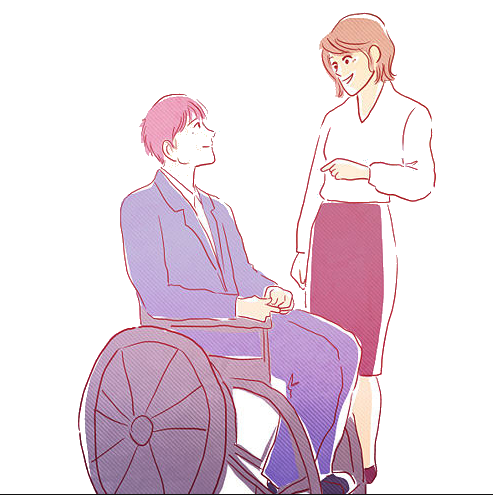 [Speaker Notes: The most common disability you’re likely to experience is passengers who have mobility limitations and utilize assistive devices to facilitate movement. For passengers using mobility devices, you should ask how they prefer to board – some may prefer to use the lift; others may be able to temporarily forgo their assistive device and navigate the stairs.  As with all disabilities, remember to always talk directly to the person with the disability - even if they have one or more traveling companions with them or close by. A person using a mobility aid is usually not helpless or unable to talk.

Keep in mind that the mobility aid they utilize is very personal to them.  Don’t ever touch a person’s mobility aid unless necessary, and, when so, detail your intended actions to the passenger. Hanging or leaning on the aid is similar to hanging or leaning on a person sitting in any chair. It is often fine if you are friends, but inappropriate if you are strangers.]
Interaction: Mobility Aids - General
Offer assistance, but do not insist.  If a person needs help, (s)he will accept your offer and tell you exactly what will be helpful.  

Do not be sensitive about using words like “walking” and “running.” People using wheelchairs use the same words.
[Speaker Notes: As with any noticeable disability, you should offer assistance to the passenger. Sometimes, the passenger will accept your offer for assistance and other times they will let you know that they can manage on their own.  If they do accept your offer of assistance, ask them the best method to assist them if they haven’t told you already.  The only time you should insist on specific assistance is to assert control of a chair-type mobility device when you are moving the device on and off a lift platform.]
Assistance: Mobility Aids - Ambulatory
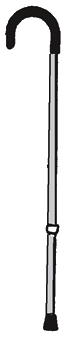 Offer assistance
May use lift/ramp if requested

If using stairs:
Do not grab person to assist
Provide steadying assistance
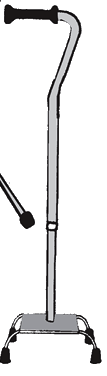 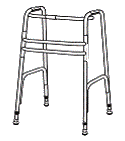 Cane
Quad Cane
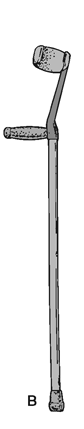 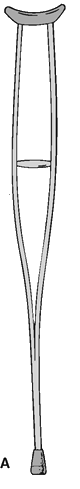 Walker
Forearm Cane
Crutch
[Speaker Notes: This slide shows various types of mobility aids for persons who have difficulty walking or standing.  In most cases, assistance provided to them is limited to stairwell navigation, though they may request to use a lift. Many times, their need for assistance arises from balance or unsteadiness issues.  While the ADA only requires assistance in using a lift or ramp, it is typical for drivers to provide other steadying assistance when navigating stairwells.  Usual practices include extending a firm arm to help steady the person as they descend the stairs, or placing a hand behind the lower back for support as they climb the stairs.  Remember to follow their instruction with regard to assistance provided (within reason), and be aware that they may ask you to hold or carry their mobility aid while they are navigating the stairs.]
Assistance: Mobility Aids - Ambulatory
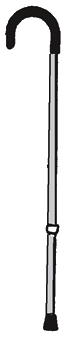 Always assist in and out/on and off vehicle when asked
Always position yourself  on “downhill” side of person
In some cases, might make sense to use boarding chair (if available) and/or lift
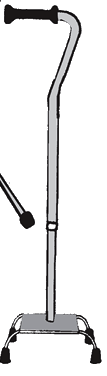 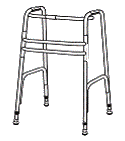 Cane
Quad Cane
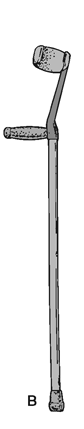 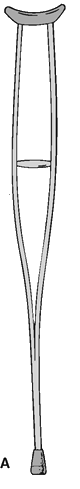 Walker
Forearm Cane
Crutch
[Speaker Notes: When assisting passengers up and down the stairwell, always position yourself on the down side of the passenger. This way you serve as a barrier to keep them from falling down the stairwell and out the bus if they lose balance. Keep an eye on their foot placement to observe if there may be an obvious issue during their stair navigation.
 
Remember, you must provide assistance when requested. However, the amount of assistance you must provide is limited – do not provide assistance that could injure yourself or that you’re not comfortable providing. For example, you should not be lifting or carrying a person or portions of their body so that they may navigate the stairs.  For those extremes, a lift should be used to board and alight the passenger; if your vehicle has a boarding chair, this can be used to help make the lift process safer.  Also remember, if they request use of the lift, you must oblige.

INSTRUCTOR NOTE:
A boarding chair is simply a spare, company-provided wheelchair used to assist in boarding mostly-ambulatory passengers on a lift or ramp.]
Assistance: Mobility Aids – Manual (non-powered) Wheelchair
Always use chair grips where available; never let go when you are in control
Set chair brakes when you must let go to do complementary functions
Lock/secure wheelchairs (and other devices) in position for transport
Never lift a chair by arms, footrests or wheels
Stand downside of chair when assisting
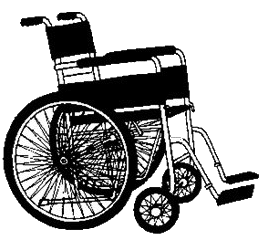 [Speaker Notes: Different assistance is necessary for non-ambulatory passengers with disabilities – those who utilize some type of wheelchair or scooter.  With these passengers, assistance will be required when using a lift; possibly also when using a fold out ramp on ramp-equipped, low-floor buses.
 
You will have much more physical control of the device itself when the passenger is utilizing a manual, non-powered wheelchair.  Key points to remember when maneuvering this type of wheelchair: 
 
Always use chair grips when available and never let go when you are controlling the chair.  
 
Be sure to set wheel brakes when you relinquish control of the aid to conduct complementary functions, such as operating the lift. 
 
Never lift chairs by the arms, footrests, or wheels. 
 
Secure wheelchairs in position for transport – lift use and securement will be covered in more detail in Lesson 3.
 
Passengers using powered wheelchairs and mobility aids will maintain control of their aid, though specific steps still need to be followed when boarding/alighting – these will also be covered in Lesson 3.]
Interaction - Visual Disabilities
Introduce yourself
Offer your assistance (“Let me know if I can be of assistance.”), but do not help unless the individual says you can
To guide the person, let him or her take your arm -  Do not grab the person’s arm or their cane
Identify obstacles as you approach them and tell how to navigate them
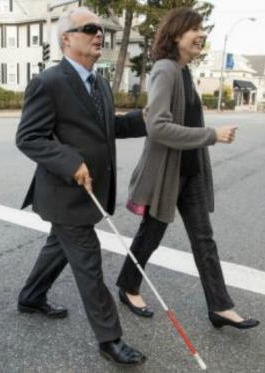 [Speaker Notes: Your first step in assisting persons with visual disabilities is to introduce yourself as the driver. Make them aware that you are there to assist if desired and necessary – always ask before providing any assistance. If they ask for assistance and you’re not sure what to do ask them to explain how you can best assist them.
 
It may be necessary to help guide persons with visuals impairments limited distances outside and inside the motorcoach.  When guiding, let them take your arm by positioning yourself next to them and telling them where you are.  Do not grab their arm or any mobility aid without their instruction. When walking with you, persons with visual impairments will generally walk about a half step behind you using your body motion to guide them.  When navigating obstacles such as curbs or stairs, be sure to identify them and describe the actions the passenger should take to successfully navigate the obstacle.]
Interaction - Visual Disabilities
Use a normal tone and speed of voice and speak directly to the person.  

When giving directions, be as clear and specific as possible. 

When guiding the person to a seat, simply guide the hand to the back of the seat, then describe the seat.
[Speaker Notes: When assisting those with visual disabilities, speak directly to them using a normal tone and speed. You do not need to avoid using words like “blind,” “look,” or “see”  - persons with visual disabilities use these words too.  When giving directions be sure to be clear, specific, and descriptive.
 
If you are unsure of just how to direct a visually impaired person, say something like, “I’d be happy to give you directions.  How should I describe things?”
When guiding them to a seat on the motorcoach, simply guide their hand to the back of the seat and then describe the seat so that they may sit down.]
Interaction - Visual Disabilities
Service animals are not pets; you should never interact with a service animal.
Use common sense and sensitivity. Do not lower your expectations of what the blind person can do.
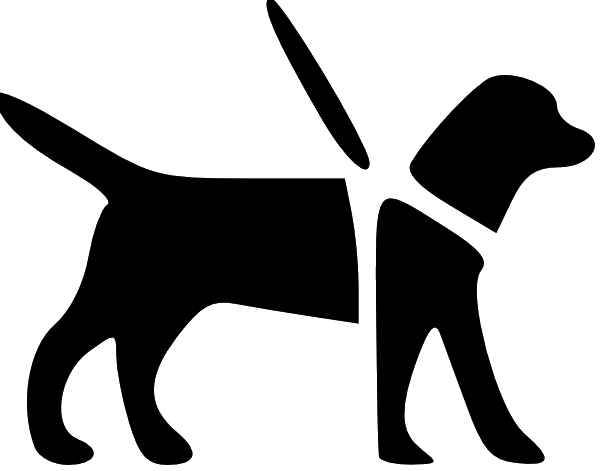 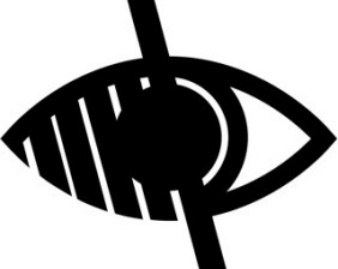 [Speaker Notes: If you have a passenger that is accompanied by a service animal, understand that the animal is working and is not a pet looking for attention.  You should never interact directly with a service animal.  

Remember, visually impaired persons can do the same things you can, they just need a little help visualizing the environment.]
Interaction – Hearing Disabilities
Provide a clear view of your mouth - waving your hands or holding something in front of your lips makes lip reading impossible 
Introduce yourself
Use a normal tone unless you are asked to raise your voice
Speak clearly and distinctly, but do not exaggerate; Use normal speed unless asked to slow down
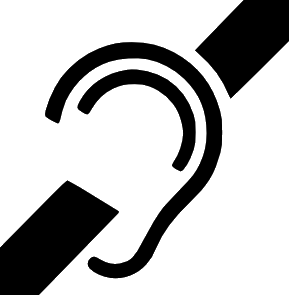 Shouting Not Necessary!
[Speaker Notes: Another type of disability you are likely to experience is a passenger with a hearing disability.  There are some key points to remember when communicating with persons with hearing disabilities:
 
First and foremost, make sure they are looking at you whenever you attempt to speak to them.
 
Provide a clear view of your mouth and face; they will be trying to understand you by watching your mouth movement, as well as facial expressions. Lip reading is something of a misno­mer. Under ideal conditions lip readers only catch a percentage of what is being said.  The rest of the information is gathered through context, facial expressions, and, if possible, partial hearing.
 
Once you have their attention, introduce yourself as the driver.

Speak clearly and distinctly annunciating your words.  You want your mouth and lips to show what you are saying but do not exaggerate.  
 
Talk in a normal tone – raising your voice does not help; it only draws attention to their disability.
 
Talk at a normal speed unless you are asked to slow down.]
Interaction – Hearing Disabilities
Speak directly to the person, instead of from the side or back of the person.  Always speak directly to them, even if there is an interpreter
When talking, try not to stand with a bright light source behind you (like a window)
Because persons with hearing impairment cannot hear subtle changes in tone which may indicate sarcasm or seriousness, many will rely on your facial expressions, gestures and body movement to understand you
[Speaker Notes: As with all disabilities, speak directly to the person with the disability; in the case of a person with a hearing disability, do so even if they have an interpreter or hand-signer with them.  Also, try to make sure that your face is clearly visible; do not stand in front of bright lights that may silhouette your face and hinder the passengers view.  Remember, gestures and expressions plays an role in them understanding what you’re trying to communicate, since they cannot hear changes in vocal tone.]
Interaction – Hearing Disabilities
Communicating is your goal; the method is not as important
If you are having trouble understanding a person’s speech, ask him/her to repeat. Use paper and pen if difficulties persist
Most hearing impaired people communicate by way of sign language
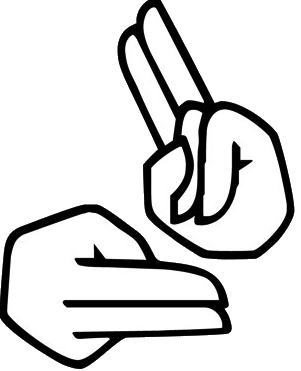 [Speaker Notes: Passengers with hearing disabilities may try to speak and communicate with you, though sometimes it can be difficult understanding their speech.  If you’re having trouble understanding them, ask them to repeat what they said and to slow down if necessary.  If you cannot understand what they’re saying after several tries, offer them pen and paper so that they can write what they are trying to communicate to you.
 
If you happen to know sign language, you can communicate effectively in that manner. You may want to learn some of the basics of finger spelling to facilitate communication, especially if you expect regular interaction with an individual with a hearing disability. Otherwise, it is fine to write notes back and forth.]
Interaction – Cognitive/ Developmentally Disabled
Introduce yourself
Keep your concepts clear and concise and use fewer complex sentences. 
Interact with the person as a person, first. Talk to adults as adults, not as if they were children.
It is inappropriate to change the inflection or tone of your voice.
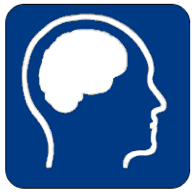 [Speaker Notes: When communicating with a passenger who is mentally/developmentally disabled, introduce yourself as usual and act normal – for instance, do not act like you’re talking to a child or talk down to them in any manner.  To effectively communicate, keep your concepts clear and concise and use non-complex sentences and phrases. People with developmental disabilities deserve the same respect and dignity as all other people.]
Interaction – Cognitive/ Developmentally Disabled
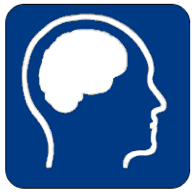 Lack of response or a slow response does not necessarily mean the person is being rude to you; a person who is developmentally disabled may simply be slower to respond
You may think someone needs help doing something, but he or she may prefer to do it without help - Ask first!
[Speaker Notes: Sometimes, persons with developmental disabilities are slower to react and respond to communication; stay focused on the communication with them, and don’t feel like you are being ignored.
 
As always, ask if they would like assistance and respond appropriately. Just as the term ‘handicapped’ is no longer commonly used, neither is the term “mentally retarded”.]
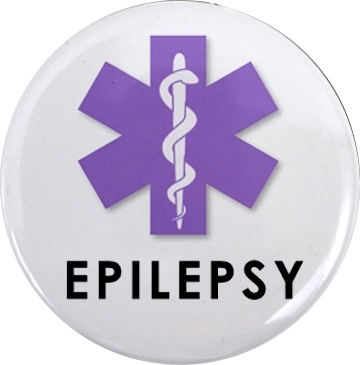 Epilepsy & Seizures
If a seizure should occur, what should you do?
Stop the vehicle in a safe place
Protect the person from sharp objects; use jackets or clothing as barriers if necessary
Roll the person on their side so saliva or vomit can drain from the mouth and clear the airway.
Consider trying to get the person laying flat (aisle/floor of the vehicle may be an option)
[Speaker Notes: Perhaps one of the most frightening situations you could encounter as a driver is to witness a passenger having an epileptic or other seizure. Epilepsy is a disability that is marked by unannounced seizures, and seizures sometimes are associated with other disabilities and ailments.
 
In many cases, there will be traveling companions with the person who know what to do in this situation. However, you should understand some basic steps to take in case the person having a seizure is traveling alone.  
 
First, stop the vehicle is safe place and notify other passengers what is happening and what you’re going to do.
Next, protect the person from any sharp or dangerous objects in their immediate vicinity and the side of the bus to the extent possible; place jackets or other types of barriers around them if possible.
Roll the person on their side so saliva or vomit can drain from their mouth, maintaining a clear airway. 
If necessary, ease them to the aisle of the motorcoach.]
Epilepsy & Seizures
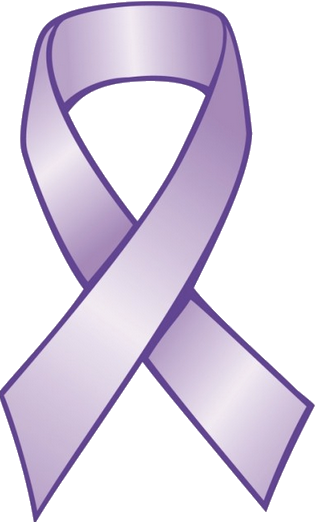 If seizure occurs:
Stay with them until the period of confusion ends; this may be five or ten minutes after the start of the seizure.
Notify dispatch and consult the family or caretaker of the passenger if present
Determine appropriate course of follow-up action
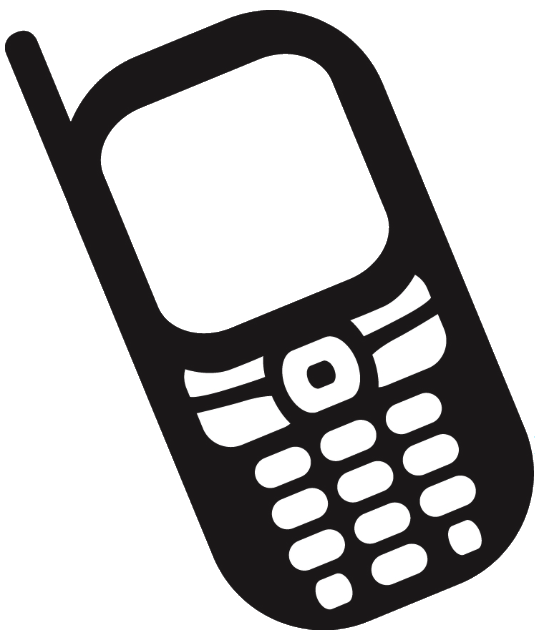 [Speaker Notes: Immediately following seizures, there is often a period of confusion. Stay with the passenger until this period of confusion ends; asking simple questions can help reorient the person and help you ascertain when they are coherent again.  
 
In some cases, it may be necessary to get medical attention for the passenger immediately, but in other cases it may be okay to continue the trip. Notify dispatch and talk with them and the affected passenger to determine a course of action – medical assistance may not be determined to be necessary.
 
A convulsive seizure is not considered a medical emergency in most cases, though there are exceptions. If the rigid convulsive stage (tonic/clonic stage) lasts longer than five minutes; if the person comes out of one seizure and goes right into another; or if the person requests medical assistance, it should be considered a medical emergency.  Also, if consecutive seizures occur, or the period of confusion following a seizure lasts for more than five minutes, medical attention should be summoned.]
Americans with Disabilities: Lesson 3
Motorcoach Lift Operation & Mobility Aid Securement
[Speaker Notes: One of the biggest service challenges for motorcoach drivers is assisting non-ambulatory or semi-ambulatory passengers on and off the motor coach utilizing wheelchair lifts or ramps.  Depending upon the type of operation, use of these boarding devices may be very infrequent.
 
No matter how frequently (or infrequently) they are used, drivers must remember that specifics procedures must be followed each time to ensure proper assistance and safe loading and unloading.
 
Once a mobility-impaired passenger has been loaded onto the motorcoach, they will either be secured in their mobility device or transfer to a seat and their mobility device stowed.  Most often, non-ambulatory passengers will remain in their mobility device, which must be secured in a very specific manner in order to properly restrain the device from undesired movement while the coach is in operation.
 
Mastering operation of the lift and/or ramp, and securement of mobility aids, is critical to both the safety of the disabled passenger as well as other passengers.]
Lift Operation & Aid Securement
Your employer will provide instruction on specific lift operation and any Company policies to follow with regard to lift use, operation and mobility aid securement.
DO NOT operate a lift 
unless you have been provided hands-on training and are comfortable with its operation.
IT IS UNSAFE to transport a passenger in a mobility aid unless you have received hands-on training in aid securement and have secured the passenger and/or mobility aid .
[Speaker Notes: Some persons who require mobility aids will also require use of the vehicle lift to board and alight the bus.  Vehicle lifts can be extremely dangerous if they are not operated properly, and different lifts operate in different manners.
 
Do not operate a lift unless you’ve been provided with hands-on training and are comfortable operating it. Also, keep in mind it is unsafe to transport a person in a mobility aid unless you have received proper training on lift operation and mobility aid securement once on the vehicle.]
General Ramp Operating Procedures
Stop on level ground
Check for deployment obstacles
Instruct passenger(s) to wait for your direction
Deploy ramp; notify passenger(s) when it is safe to travel on the ramp
Ensure all passengers are clear of ramp prior to retracting
[Speaker Notes: Low-floor motorcoaches are generally equipped with ramps that are deployed to assist passengers with mobility disabilities in boarding.
 
While ramps in general may deploy slightly differently, there are some common rules to follow when utilizing a ramp:
 
Instruct the passengers waiting to use the ramp on the procedure.  
 
Ask them to stay clear of the ramp deployment area and to refrain from navigating onto the ramp until it is fully deployed and you provide them verbal instruction that it is okay to board.  
 
If requested, and or otherwise necessary, you must provide assistance traveling up and down the ramp.  You should ensure that all passengers are completely off of, and clear of, the ramp prior to retracting it.]
General Lift Operating Procedures
Stop on level ground
Ensure that there are no obstacles to the platform
Deploy lift using operational controls
Load wheelchair onto lift
Preferred orientation - boarding: Back onto platform
Preferred orientation - alighting: Forward onto platform
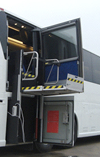 [Speaker Notes: While each model and brand of lift operates slightly differently, there are some common rules to follow when utilizing a lift.

You should ensure that the vehicle is stopped on level ground, and that there are no obstacles that would prevent the lift platform from fully deploying.

While the passenger has the choice of which direction they face on the lift, the preferred orientation varies depending on whether you are boarding or alighting and the type of mobility device. 

When boarding, it is usually best to back the passenger/mobility aid onto the lift.  This is especially true for a manual (non-powered) wheelchair - this way, the grips of the chair are easily accessible from the inside opening of the coach at the top of the lift operation.  For powered mobility aids, the preferred loading orientation can depend on the configuration of the coach (location of available securement area), and which direction would facilitate movement to the desired position from the platform at the top of the lift operation. 

During alighting, it is generally best to load onto the lift platform in a forward direction so that the passenger can move forward off the platform at the bottom of the lift maneuver.]
General Lift Operating Procedures
Be Sure:
[Speaker Notes: Once loaded onto the lift, secure the mobility aid by locking the wheels (manual chair) or ensuring the power is OFF (powered chair).  
 
Ensure that the passenger’s feet are clear of the edge of the lift and the safety rail is in place.  As you begin to raise or lower the lift, the edge guard (outward facing on the lift platform) should raise to prevent any mobility aid from rolling off the exposed edge of the lift.  Make sure prior to raising the lift that there are no obstructions on the vehicle immediately inside the doorway area.
 
Be sure that you announce to the passenger what you are doing and what is going to happen during the entire lift operation process – their sense of security is extremely important.]
Powered Disability Aids
Discuss process with passenger beforehand
Always wait for your instruction to proceed on/off lift or ramp
Give clear commands during boarding/alighting process; include direction you want them to move
Instruct passenger to power off chair once positioned on lift platform or in securement area
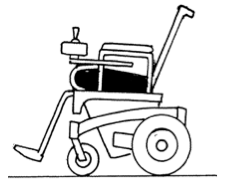 [Speaker Notes: Powered mobility aids, such as wheelchairs and scooters, present some different challenges even though the boarding/alighting and tie down concepts are the same.
 
With powered mobility aids, the passenger will maintain control of the aid.  However, it is important for you to have a clear protocol with the passenger and that they understand to wait for your instruction during the boarding and alighting process. 
 
After the lift or ramp is in position, instruct them to proceed cautiously onto the lift platform (or up/down the ramp).  Once in position on a lift, instruct the passenger to power off their mobility aid, observing and confirming this has been done prior to moving the lift platform.  Instruct them to keep the chair powered down until your instruction otherwise.  Once the lift maneuver is complete, instruct them to power on their chair and move slowly to the securement area.  This same process should be used when alighting.  Secure powered mobility aids for transport; aids should be powered down while chair is secured and during transport.]
Lift Operating Procedures - Standee
Specify how you want passenger to stand on platform (parallel to coach preferred)
Feet at least shoulder-width apart
Hold onto handrail with both hands
Ensure passenger stable before moving lift 
Announce prior to lift movement
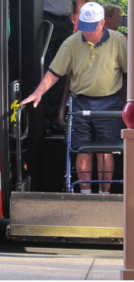 Assist passenger on and off the platform and ensure stable prior to platform movement
[Speaker Notes: Recall that ADA regulations permit anyone with a mobility disability to use the lift when requested.  Thus, you may be in situation when a standee is utilizing the lift.  This situation is very dangerous because of the risk of falling – especially if they are significantly unstable. Use of a boarding chair, if one is available, is suggested to reduce the risk of falling.  In situations with very unstable passengers, it may be safest for the driver to ride the lift with the passenger, though this is often viewed as a last resort.  
 
ADA regulations permit companies to dictate how standees will stand on a lift, so your assessment and instruction is important if this situation arises.  Your company may have internal policies dealing with standee-specific operation, but in general, here are the steps that should be followed:

After verifying that the passenger desires to use the lift, you must assess the safest manner for the passenger to stand on the platform.  The passenger will need to stabilize themselves during lift operation by holding onto the platform side rails – they should not be using or relying upon any unsecured mobility aid, such as a walker, for balance and stability during lift operation. 

The most stable option is to have the passenger stand on the lift facing a side rail of the platform, grasping the side rail with both hands. While standing in this manner provides the best stability, the passenger will have to turn/pivot from this position to get into the coach from the platform position, and vice-versa.  Be sure to help stabilize and assist the passenger while turning on the lift platform.

Assist passenger in getting stabilized when transferring to/from the lift platform.

Instruct him/her to space their feet at least shoulder width apart for stability.

Ensure he/she is stable before beginning to raise (or lower) the lift.

Be sure to announce when you plan to begin the lift operation so the passenger is prepared for the movement and not startled.]
Wheelchair/Aid Securement
There are many different types and styles of both wheelchairs and tie-downs.  This is a list of general guidelines to make sure the chair is secure
Set brakes (manual) or power chair off (powered)
4-point tie-down
Do not attach tie-downs to wheels or any removable parts
Do not attach tie-downs to the folding cross brace of a wheelchair
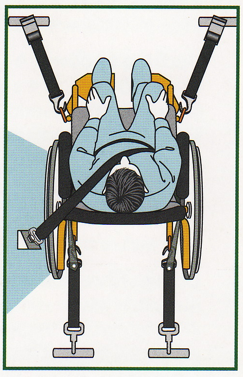 [Speaker Notes: Once onboard, the mobility aid must be secured to ensure the safety of the passenger using the aid, as well as other passengers on the vehicle.  While there are many different types and styles of non-ambulatory mobility aids and tie down systems, the following guidelines apply to all situations:

Set the brakes on a manual, non-powered wheelchair.  For powered chairs or scooters, ensure the power is OFF.

Ensure that the mobility aid is secured with a four-point tie down.

Tie downs should be secured to structural parts of the mobility aid, not wheels or removable parts.

Never attach tie downs to the folding cross brace of a wheelchair.]
Wheelchair/Aid Securement
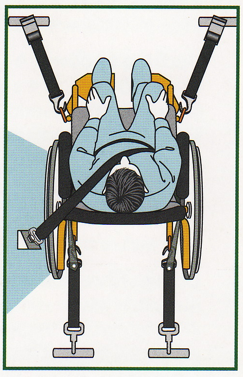 Attach the straps as high as possible on the chair
Route each tie-down strap in a straight line; do not bend around a wheel or other object
Tighten all straps, but do not over-tighten
Test the chair to be sure you cannot move it in any direction
Secure passenger to chair
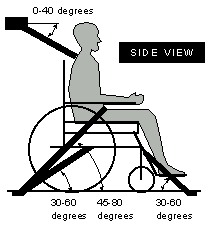 [Speaker Notes: Tie down straps should be attached as high as possible on the chair.  Once secured, each tie down strap should form a straight line between where it is attached on the chair and anchored to the coach, free of curves or bends around other objects.  When the straps are tightened, you should test the mobility aid to be sure you cannot move it in any direction.
 
If available, the passenger should be secured to the mobility device with an internal or external seatbelt.  You should ask permission before doing this – passengers are not required by law to utilize either internal or external safety belts in most cases.  However, use of these safety devices should be strongly encouraged as seating configuration requirements at tie down locations do not provide similar occupant protection as typical seat configurations. If questions or issues arise during transport of a passenger with a mobility aid, you should contact dispatch for further instruction.
 
Again, all of these steps related to lift operation and mobility chair securement will be demonstrated during hands-on training.]
Size/Weight Exceptions
Lift loads (passenger & mobility aid) 
should not exceed manufacturer lift weight ratings
Lift platform must only accommodate a 30x48 inch mobility aid.
Mobility aid that exceeds these dimensions can be denied transport if it does not fit on platform
If mobility aid is too large, may deny transport for legitimate safety concerns.
Blocking an aisle; interfering with safe evacuation
[Speaker Notes: Lifts are designed by manufacturers to carry specified maximum loads/weights.  The ADA regulations require that lifts be capable of handling specified minimum loads; in reality, manufacturers generally design the lifts to be capable of carrying heavier loads than this required minimum.  Operators must permit a passenger with a disability, and his/her mobility aid, to utilize the lift as long as they do not exceed the manufacturer’s specified maximum load.  If you feel that the combined weight of a passenger and his/her mobility aid may exceed a lift’s carrying capacity, you should contact dispatch for additional instruction.
 
Similar to carrying capacity, the minimum physical area of a lift platform is specified.  Lift platforms must be able to accommodate a 30x48 inch mobility aid.  Manufacturers’ may design platforms larger than this footprint and, as long as a mobility aid fits on the lift, the passenger and mobility aid must be accommodated and transported.  The only exception would be mobility aids that are too large to fit in designated areas on board without affecting safety concerns, such as blocking aisles and interfering with vehicle evacuations.]
Transferring From A Wheelchair/Aid
Assist as necessary in maneuvering chair/aid close to seat
Ensure chair/aid is immobilized during transfer process
Stow chair/aid after transfer
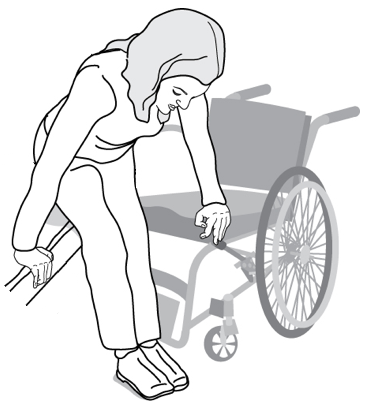 [Speaker Notes: Sometimes, non-ambulatory passengers wish to transfer from their mobility chair to a regular seat.  Some transportation companies even have a policy that requires the driver to ask them to do so in certain or all cases, such as when a mobility aid cannot be secured in a sufficiently safe manner.
 
If a passenger is transferring from a mobility aid to a seat, you should assist as necessary in maneuvering the aid next to the seat and ensure that the mobility aid is secured from movement (using wheel brakes, powered aid OFF, etc.) while the passenger transfers to the seat.  After a successful transfer, be sure to stow the mobility aid in a secure manner to prevent movement and potential injury to passengers.]